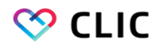 HOW TO ENJOY GOD’S PRESENCE THROUGH WORSHIP Talk 3 of 5
Pastor Randel Fang
19TH JAN 2025 | 10:00 AM
CLIC CHURCH
100 CLYDE ROAD, BERWICK
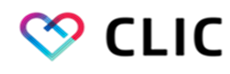 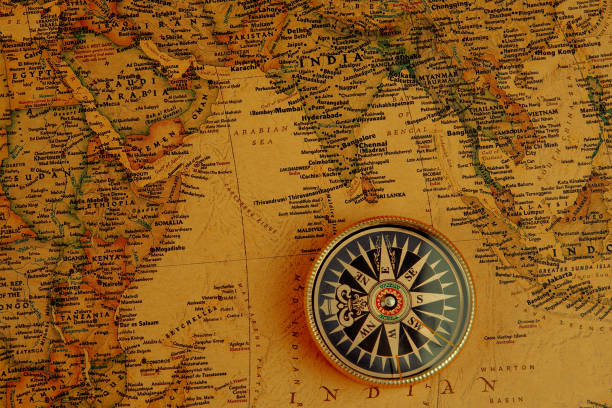 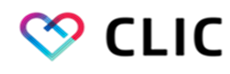 This series is not 
so much a 
“How To…” 
but rather a map that provides directions 
towards our ultimate destination:
 
Knowing God
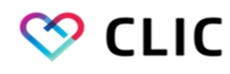 “The chief end of man is to glorify God 
and to enjoy Him forever” 

What does enjoying God have to do with worship?

Everything. 
For how can we worship anyone or anything we do not consider worthwhile or worthy?
“It is certainly true that hardly anything is missing from our churches these days – except the most important thing.
 
We are missing the genuine and sacred offering of ourselves and our worship to the God and Father of our Lord Jesus Christ” 

From: “Worship – The Missing Jewel of the Evangelical Church” 
by A.W. Tozer, 1961
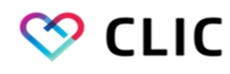 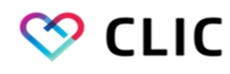 “Is it worth it?” 

Does the object of our worship stir within us a sense of inspiration, satisfaction, enjoyment and value?

Is the object (money, our ambition in life, another person, your god) truly worth it?
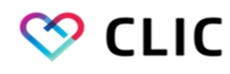 “Worthy are you, our Lord and God, to receive glory and honour and power, 
for you created all things, 
and by your will 
they existed and were created.”

Revelation 4: 11 (ESV)
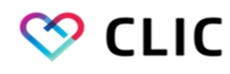 “Trust in him at all times, 
O people; 
pour out your hearts before him; 
God is a refuge for us. 
Selah.”

Psalm 62: 8 (ESV)
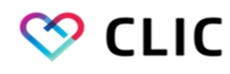 “Blessed are those 
who have learned to acclaim You, 
who walk in the light of your presence, 
O Lord.”

Psalm 89: 15 (NIV, 1984)
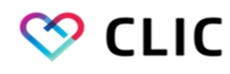 “Your throne is founded on two strong pillars – the one is Justice and the other Righteousness. 
Mercy and Truth walk before You as Your attendants”

Psalm 89: 14 (The Living Bible)
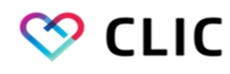 To worship God is 
to worship Him from the integrity of our hearts. 

It is to fear and reverence Him in the truest sense. 

God is seeking those who will hear His call to a life of worship & walk with Him. 

Those who will live lives of justice and righteousness. 

Those who will display steadfast love and faithfulness as they walk with Him.
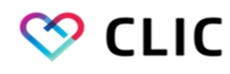 ‘Worship is a life of obedience’

“Take away from me the noise of your songs; 
to the melody of your harps I will not listen. 
But let justice roll down like waters, 
and righteousness like an ever-flowing stream.”

Amos 5: 23, 24 (ESV)
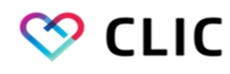 It comes down to OBEDIANCE.

Enoch’s testimony was that he pleased God. 
God was pleased with Enoch because of 
his obedience to walk with God.

So it was with the next man in Scripture who consistently followed God’s Will. 
He was obedient to God’s desires. 
He was no Balaam who only obeyed out of personal concern for himself 
and sought his own benefit in obedience.
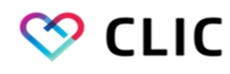 “Noah was a just and righteous man, blameless in his [evil] generation; 
Noah walked [in habitual fellowship] 
with God.”

Genesis 6: 9 (Amplified Bible)
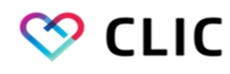 “I found David the son of Jesse 
a man after My own heart, 
who will do all my will 
and carry out My programme fully.”


Acts 13: 22 (Amplified Bible)

See also: Psalm 89:20; 1 Samuel 13;14; Isaiah 44:28
Walking with the Lord is 
when we not only obey, 
but when we fulfill all of God’s will. 

It is when we seek to carry out His wishes as if they were our own.

It is when God’s heart desires become as our own.
This is true obedience.
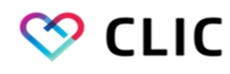 “For I solemnly said to your fathers when I brought them out of Egypt – and have kept on saying it over and over again until this day: ‘Obey My every command!’ 
But your fathers didn’t do it. They wouldn’t even listen. Each followed his own stubborn will and his proud heart.”
Jeremiah 11: 7, 8a (The Living Bible)
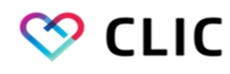 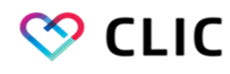 God, our Father, is seeking such people to worship Him.

Such people?

Which people?

Those who worship in spirit and in truth.
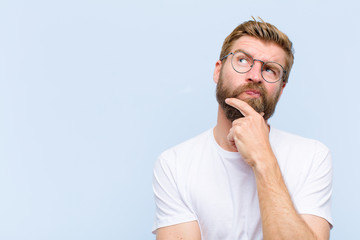 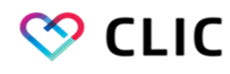 What then is worship???
https://stock.adobe.com/
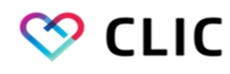 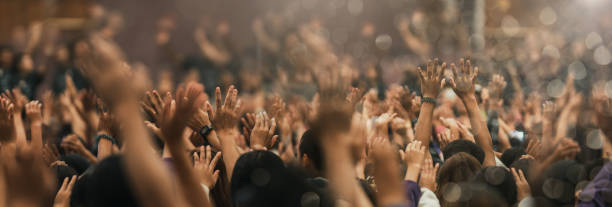 ‘worship 
is the slow SONGS, 

Praise 
is the fast songs’


John Bevere
https://www.istockphoto.com/
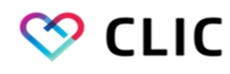 First mention of “Worship”

“Then Abraham said to his young men, “Stay here with the donkey; 
I and the boy will go there and worship¹ 
and come again to you.”
Genesis 22: 5 (ESV)

‘Worship is a life’
¹ Lit. to bow oneself down; to prostrate (in homage to royalty or to God); to fall down
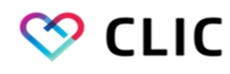 “Little children, 
let us not love in word or talk 
but in deed and in truth.”


1 John 3: 18 (ESV)
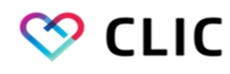 God asks us not only to be obedient. 
He also asks us to be willing.  

Why?

Because willingness deals with the attitude of our hearts
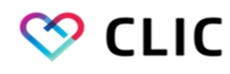 A story 
about a remarkable act of devotion
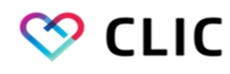 A lady who took her jar of “very expensive” perfume 
and poured it over Jesus’ head
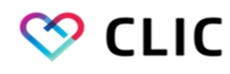 A lady who instead of using that perfume to draw attention to herself, poured it over Jesus – 

she pointed to Jesus, 
she drew attention to Jesus
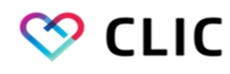 Her actions typifies 
the essence of true worship.

Living a life of worship means that we willingly live to make Jesus known.
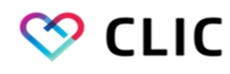 Who/what do people see when you do what you do?

Does what you do make people 
admire and envy you 
OR 
do they come to notice and worship Jesus instead
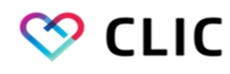 To worship God in truth is not only to obey Him, 
but also to delight in what He has asked you to do, 
ie. learning to be fulfilled
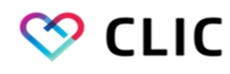 Another story…
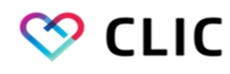 A lady who was unattractive, unwanted, unloved… 

…her husband “hated” her
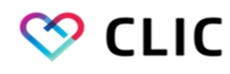 But in her heartache, loneliness and pain, 
we are told that the Lord “saw” her, 
He felt her pain.

THE LORD IS DRAWN TO THOSE WHO HURT
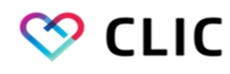 Christ reaches first to the afflicted, to fulfill the lowliest and comfort them.

And so, 
this lady who was unloved by her husband 
was deeply loved by the Lord, 
and He gave her a son.
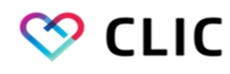 And so this lady said, 
“Surely now my husband will love me”.

Worse than living your life alone is to be married to someone who hates you. 

Worse is knowing that your husband loves your sister.
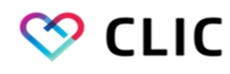 Who could blame her for her reasoning – surely if He could open her womb, the Lord could also open her husband’s heart…

But, her husband still did not love her, his heart still did not desire her…in spite of her bearing him 3 sons.
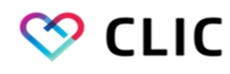 THE LESSON

You cannot make another person love you. 

The more pressure you place on others to accept you, the greater the chance they will reject you instead.
THE LESSON

Never blame the Lord for your situation.  

Three times we read that the Lord saw and heard that she was unloved. He saw her affliction. 
His time is not our time
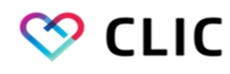 THE LESSON

Throughout this lady’s sorrows and situation,  
the Lord was tenderly wooing her to Himself.

Your situation will change if you continue walking with God.
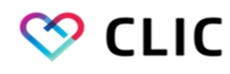 THE LESSON

Your situation will change if you continue walking with God.

Are you willing to entrust your situation  to the Lord? 
Are you willing that like this lady to know that though her husband did not love her, the Lord does love you?
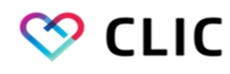 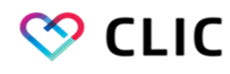 WALKING WITH THE LORD IS PROGRESSIVE
Leah had been seeking self-fulfillment and vindication but she only found heartache and pain.

BUT 
as she became a worshipper of God, she found life’s greatest fulfillment.
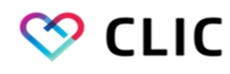 Leah began to please God. 

She became a God-pleaser. 

As she found fulfillment in God, 
He began to remove her insecurities, jealousies and heartaches.

She learnt to become a woman at rest.
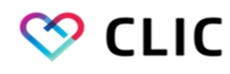 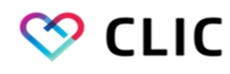 It is not seminars on success or self-esteem, or even more counselling, 
that we need

we need to discover God’s love for us

We need to become a God-pleaser 
not a man-pleaser
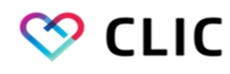 And 
as we learn to walk as a God-pleaser, as we surrender our desires to Him, 
as we put Him first, 

God will take you and make your situation beautiful in its time.
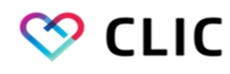 What happened to Leah?

After she became a worshipper, God granted her fulfillment in Jacob. Over her remaining years, inner peace and spiritual beauty began to shine from her. Jacob was knit to her in love. And when she died, Jacob buried her in the ancestral place of honour.
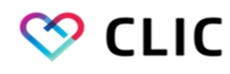 To worship God in truth is 
to worship Him from the integrity of our hearts. 

It is to fear and reverence Him in the truest sense. 

God is seeking those who will hear His call to a life of worship. 
Those who will listen to Him and who choose to walk with Him. 
Those who will know Him intimately as He manifests Himself to them. 

Romans 12: 1
GODPLEASERwords and music by Bob HartmanDawn Treader music sesac 1983
So many voices telling me which way to goSo many choices come from those who think they knowThere's a way that seems right to a manBut it only brings him deathI wanna go the way that leads to lifeTill I draw my dying breath(Chorus)Don't wanna be a manpleaser - I wanna be a GodpleaserI just want to have the wisdom to discern the two apartDon't wanna be a manpleaser - I wanna be a GodpleaserI just want to do the things that please the Father's heart
Some make a sacrifice and never let it showSome make a point of letting everybody knowSome will live their lives as unto menAnd they have their rewardI just wanna do everything I doWith all my heart unto the LordI just want my life to glorify His SonTo make my Father proud that I'm His child before I'm doneNo need to pat me on the back or stop to shake my handI just want to hear my Father say "Well done, well done"I just want to hear my Father say "Well done"
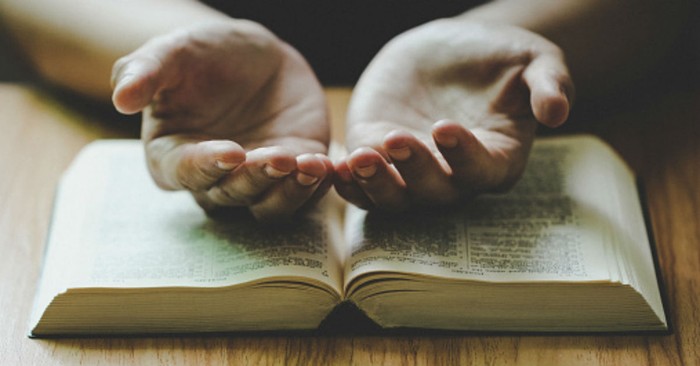 “The chief end of man is to glorify God 
and to enjoy Him forever”
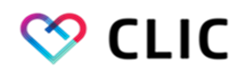